Working With other City Departments Departments
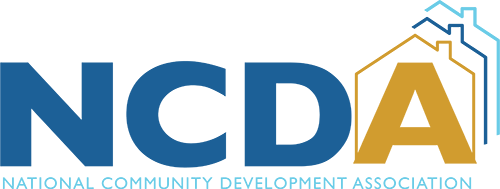 CDBG Best Practices
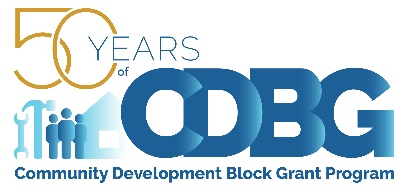 1
Liz Murphy, Executive DirectorCommunity Development & Planning DepartmentCity of Fitchburg
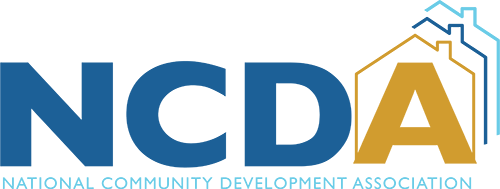 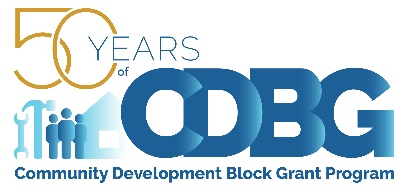 2
City of Fitchburg
Small City, about 42,000 people
North Central Massachusetts
About an hour from Boston
15 minutes from New Hampshire boarder
CDBG $916,835
HOME $542,547
Consortium with Leominster
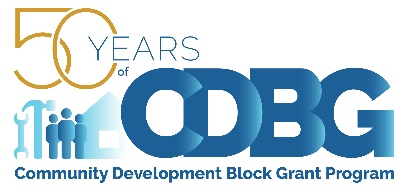 3
Examples of City Department Funding
Board of Health- street outreach worker
Sanitary code enforcement
DPW- streets/sidewalks, ADA curb cuts, pedestrian safety improvements
Park and playground improvements
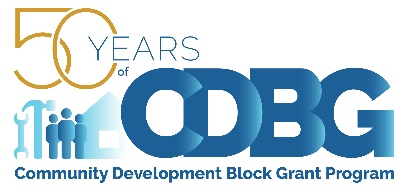 4
Examples of City Department Funding
Senior center/Veterans center improvements
Historic preservation -public facilities
ADA compliance - public facilities
Police drug enforcement overtime
Police added foot patrols
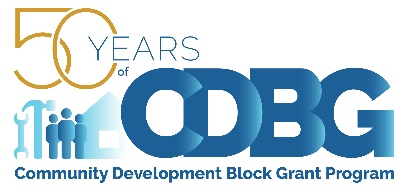 5
A few things to remember:
No funding of the general conduct of government
You can’t fund your city hall repairs, but you can build a ramp if your city hall isn’t accessible 
Services- must be adding a service
 no swapping CDBG funds for City funds.
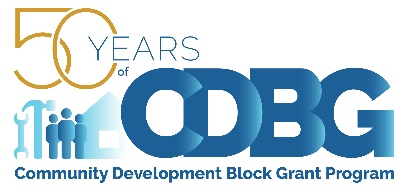 6
Benefits of funding other Department activities
The outcome is important to the community 
furthers your action plan goals
DPW and Parks & Recreation labor can stretch CDBG dollars
Contracted Construction generally costs more than paying DPW
Reduces administrative burden	
Paying DPW via payroll doesn’t trigger Davis Bacon
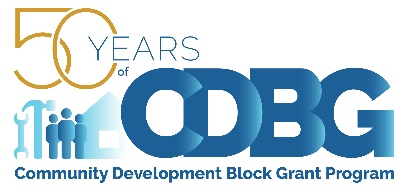 7
Have guardrails and guidelines
Create maps that identify your CDBG target areas
Indicate on the map CDBG cannot be charged for work performed outside the CDBG target areas
Require departments to apply for CDBG annually like all applicants
Include new City Staff in subrecipient trainings
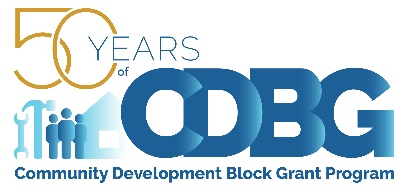 8
[Speaker Notes: Make sure departments understand misusing cdbg can result in paying it back out of City funds]
Have guardrails and guidelines
Create an MOU with the department
Spells out activities, identifies staff roles, and timelines
Include invoicing, quarterly and annual reporting
If appropriate, meet with department twice a year to review progress, ask both department heads to be there
Require departments to provide timely copies of all invoices, payrolls and timesheets – for records and IDIS draws
Make sure employees understand timesheets are required when charging portions of time to CDBG
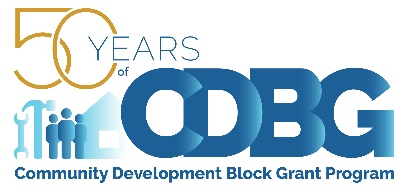 9
[Speaker Notes: Most of the challenges we’ve run into are around not getting timely documentation so we can draw the funds from IDIS]
Relationships make a difference!
You’re offering a resource in the form of funding
Look for opportunities to engage other departments outside of CDBG work
Build relationships with the staff managing the work AND managing the paperwork
Have snacks in your office- everyone likes food
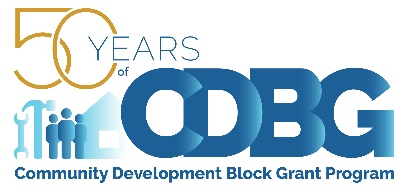 10
Questions?
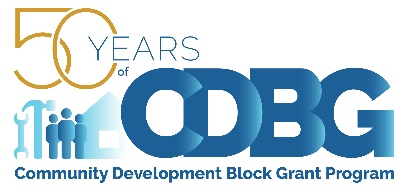 11
Contact Information
Liz Murphy
Executive Director, 
Community Development & Planning Department
City of Fitchburg
Lmurphy@fitchburgma.gov
978-829-1897
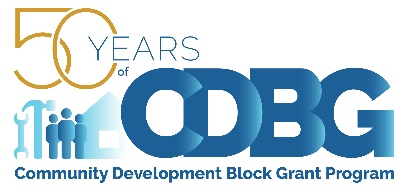 12
[Speaker Notes: Most of the challenges we’ve run into are around not getting timely documentation so we can draw the funds from IDIS]